Communion
Responsive Liturgy for the Sacrament of Holy Communion
Pastor: Let us gather around the table with the offering of bread and drink upon it and the promise of the Living Christ among us. This is the welcome table of God where all who seek to be at peace with their neighbor and all who seek the mercy of God in Christ are embraced. Come, for we are invited into this holy mystery. Come.

People: We are ready!
Responsive Liturgy for the Sacrament of Holy Communion
Pastor: We remember that on the night of betrayal and the desertion, and on the eve of death, Jesus gathered the disciples for the feast of the Passover. Jesus took the bread, and after giving thanks to you, broke it, and gave it to the disciples, saying: “This is my body which is for you. Do this in remembrance of me.”  In the same way also the cup, after supper, saying: “This cup is the new covenant in my blood. Do this, as often as you drink it, in remembrance of me.”

All: Christ’s death, O God, we proclaim. Christ’s resurrection we declare. Christ’s coming we await. Glory be to you, O God.
Responsive Liturgy for the Sacrament of Holy Communion
Pastor: Come, Holy Spirit. Come. Open our eyes to the mystery of Christ’s presence in these ordinary things in these our ordinary lives. May they be for us the very essence of the living Christ in our midst. Through the broken bread …..

People: We participate in the Body of Christ.

Pastor: Through the cup of Blessing …..

People: We participate in the new life Christ gives.

Pastor: These are the gifts of God for the people of God. Take them in remembrance that Christ died and was raised for you.
Responsive Liturgy for the Sacrament of Holy Communion
Distribution of the elements …
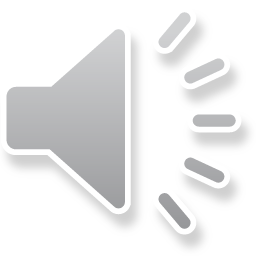 Responsive Liturgy for the Sacrament of Holy Communion
After all have received the bread …

Pastor: Take and eat, this is the body of Christ, broken for you.

People: Amen!
Responsive Liturgy for the Sacrament of Holy Communion
Distribution of the elements …
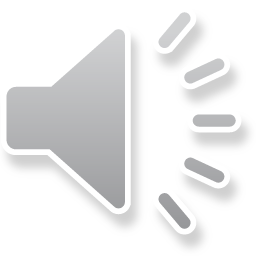 Responsive Liturgy for the Sacrament of Holy Communion
After all have received the cup …

Pastor: Take and drink, this is the cup of the new covenant, poured out for you.

People: Amen!
Responsive Liturgy for the Sacrament of Holy Communion
Prayer of Thanksgiving
Pastor: Let us pray.

All: Almighty God, we give you thanks for the gift of our Savior’s presence in the simplicity and splendor of this holy meal. Unite us with all who are fed by Christ’s body and blood that we may faithfully proclaim the good news of your love and that your universal church may be a rainbow of hope in an uncertain world; through Jesus Christ our redeemer. Amen!